Motor Name Plateلوحة بيانات المحرك الكهربي
Prepared By 
Eng/ Ahmed Mohamed Mansour
23/03/2010
Ver. 1.0 الإصدار الأول
1.Voltageالجهد
The voltage at which the motor is designed to operate is an important parameter. a different voltage network using the ± 10% voltage tolerance for "successful" operation.
الجهد المصمم لكى يعمل عنده المحرك, وهو أحد المواصفات المهمة للمحرك. ويجب أن يكون  الفرق في قيمة الجهد المستخدم لتغذية المحرك في حدود ± 10%  من قيمة هذا الجهد لكي يعمل المحرك بنجاح.
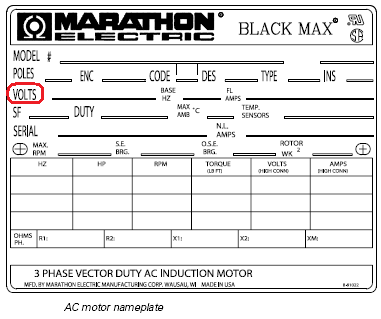 2
2.Current         التيار
Is the current draw of the motor connected to the nameplate voltage, loaded at nameplate horsepower and running at name plate speed.
هو التيار المسحوب عند توصيل المحرك بالجهد المناسب (المذكور لوحة البيانات) و تحميل المحرك بالقدرة الحصانية المذكورة فى لوحة البيانات ودوران النحرك بالسرعة المذكورة أيضاً .
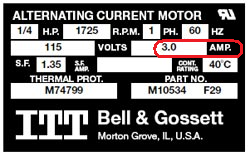 3
3.Power rating القدرة
This is the rated mechanical horsepower or full load kilowatt
(KW) rating output of the motor is the power the motor is capable of putting out continuously ,Continuously in this context means that at the correct operating load and voltage specified, under standard ambient conditions, the motor will run indefinitely.
هو أقصى قدرة حصانية ميكانيكية أو أقصى حمل بالكيلو وات .
الكيلو وات الخاص بالمحرك هو الذى يجعل المحرك يعمل باستمرار تحت ظروف الحمل المناسب و الجهد المطلوب و درجة الحرارة المناسبة
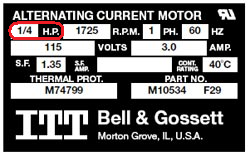 4
4.Frequencyالتردد
50 or 60 Hz, it necessary to nameplate a frequency ranges.
 تكون 50 أو 60 هريتز و ذلك حسب النظام المعمول به بالدولة و يجب أن يتم ذكر التردد المطلوب فى لوحة البيانات .
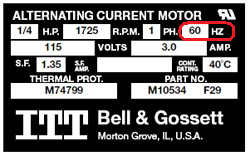 5
5.Connectionالتوصيل
Star    نجمة
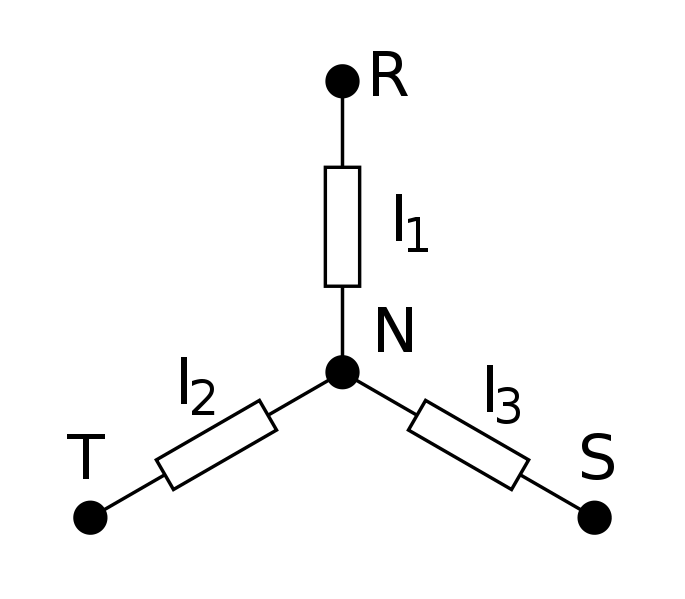 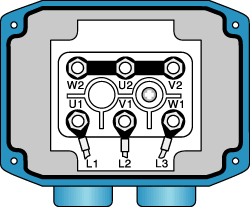 or Delta. دلتا
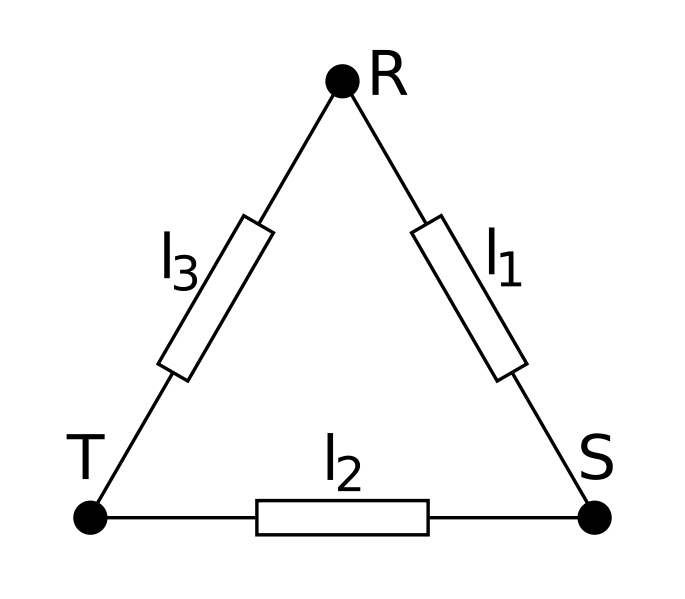 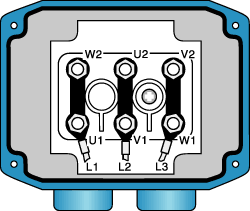 6
6.Power factorمعامل القدرة
The Power Factor of a motor is the ratio of Active (real)  power used in watts and the apparent power delivered  , COSФ= (P/S).
معامل القدرة للمحرك : هو النسبة بين القدرة الفعالة و القدرة غير الفعالة .
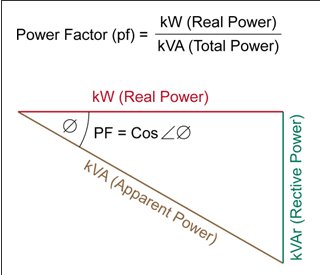 7
7.Altitudeالإرتفاع
This indicates the maximum height above sea level at which the motor will remain within its design temperature rise, meeting all other nameplate data. If the motor operates below this altitude, it will run cooler. At higher altitudes, the motor would tend to run hotter because the thinner air cannot remove the heat so effectively.

هو أقصى ارتفاع فوق سطح البحر والذي عنده تظل درجة حرارة التشغيل فى الحدود المصمم عليها المحرك و عندما يعمل المحرك على إرتفاع أقل منه كلما كان المحرك أبرد . أما عند التشغيل علي ارتفاع أكبر منه إذا كان على ارتفاع اكبر يميل المحرك إلي العمل بحرارة أعلي بسبب ضعف كفاءة الهواء منخفض الكثافة علي تبديد الحرارة .
8
8.Speedالسرعة
This is the number of rotations the motor’s moveable element (rotor) and shaft completes in a minute if at full load operating conditions. The motor will Operate at speeds from synchronous speed down to its rated speed as the load increases from zero to full load, it is the point which the load curve intersect with motor curve.Speed = (120*F / no of poles).
هي عدد لفات العضو الدوار للمحرك في الدقيقة و المحرك محمل بأقصى حمل  و سرعة المحرك تزداد من سرعة المتزامنة إلى أقصى سرعة و ذلك عن طريق زيادة الحمل من 0 إلى أقصى حمل 
السرعة =  120*(التردد / عدد الأقطاب ).
9
Multi-speed motors are also available in three application types:المحركات متعددة السرعة متوفرة في ثلاث أنواع من التطبيقات
Constant torque: A constant torque motor delivers the same torque at each of the nameplate speeds. Rated horsepower output will change proportionately with nameplate speeds. (P=T*W)
العزم الثابت : و يكون عزم الماتور ثابت عند اى سرعة و قدرة الماتور تتغير و تتناسب طردياً مع سرعة الماتور   القدرة = العزم *السرعة.
Constant horsepower: A constant horsepower motor has the same horsepower rating at each of the nameplate speeds. Torque output, However, will change inversely proportional to the change in nameplate speed (Tα1/W, P=Const).
القدرة الثابتة : القدرة ثابتة و العزم يتغير و يتناسب العزم عكسياً مع السرعة المدونة على nameplate
Variable torque: A variable torque motor has a torque output that changes directly with the nameplate speed. The horsepower output at full load also changes, but with the square of the speed change. (T=k*w).
العزم المتغير : العزم متغير و يتناسب العزم طردياً مع السرعة و القدرة ايضاً تتغير عكسيا مع مربع السرعة
10
9. IP (Ingress Protection)حماية الدخول
IP (Ingress protection)
Ingress Protection (IP) ratings are developed by the European Committee for Electro Technical Standardization (CENELEC) (NEMA IEC 60529 Degrees of Protection Provided by Enclosures - IP Code), specifying the environmental protection the enclosure provides.
حماية الدخول تخضع اللجنة الاوربية لتوحيد القياس الكهروميكانيكى و IEC 60529  و تمد درجة حماية تعرف باسم IP  و خاصة الحماية السياج البيئية 
The IP rating normally has two (or three) numbers:
Protection from solid objects or materials
Protection from liquids (water)
Protection against mechanical impacts (commonly omitted, the third number is not a part of IEC 60529)

IP  يتكون من رقميين او ثلاث 

 الحماية ضد الاجسام الصلبة 
الحماية ضد السوائل 
الحماية ضد التصادم الميكانيكى
12
IP First number - Protection against solid objects
13
الرقم الاول من الحماية ضدالاجسام الصلبة
14
IP Second number - Protection against liquids
15
الرقم الثانى الحماية ضد السوائل
16
IP Third number - Protection against mechanical impacts
17
حماية ضد التصادم الميكانيكى
18
10.Duty Cycle
19
10.Duty Cycle
20
11. Service factor
Indicates the ability of the motor to deliver more than the nameplate horsepower. To arrive at the increased rating, multiply the nameplate horsepower by the service factor. The same also applies to the current.
UNIFORM LOAD – Recurring shock loads that do not exceed the specified input or prime mover power.
MODERATE SHOCK LOAD – Recurring shock loads that do not exceed 125% of the specified input or prime mover power.
HEAVY SHOCK LOAD – Recurring shock loads that do not exceed 150% of the specified input or prime mover power.
EXTREME SHOCK LOAD – Recurring shock loads that do not exceed 175% of the specified input or prime mover power.
21
معامل الخدمة
يوضح مدى قدرة الماتور على ان يحمل بقدرة اعلى من المكتوبة على nameplate و لمعرفة القدرة الزائدة يكون حاصل ضرب معامل الخدمة فى القدرة المكتوبة على nameplate و ذلك ينطبق على التيار ايضاً.
Uniform load    وتكون قدرة الحمل الزائدلا يتعدى قيمة الدخل او الجزء الحمل الذى يقوم الماتور بتدويرة
Moderate shock load   تكون قدرة الحمل الزائد لا تتعدى 125% من الحمل الذى يقوم الماتور بتدويرة
Heavy Shock Load تكون قدرة الحمل الزائد لا تتعدى 150% من الحمل الذى يقوم الماتور بتدويرة
Extreme Shock load تكون قدرة الحمل الزائد لا تتعدى 175% من الحمل الذى يقوم الماتور بتدويرة
22
12.Insulation Class
Allowable temperature rises are based upon a reference ambient temperature of 40oC. =Operation temperature is reference temperature + allowable temperature rise + allowance for "hot spot" winding. 

Example Temperature Tolerance Class F: 
40 oC + 105 oC + 10 oC= 155 oC
23
درجة العزل
الزيادة فى درجة الحرارة المسموح بها و تكون درجة الحرارة العادية =40 و بذلك تساوى =درجة حرارة التشغيل العادية +الزيادة فى درجة الحرارة المسموح بها+hot spot
مثال لذلك درجة العزل F  =40+105+10=155
24
13.Frame Size
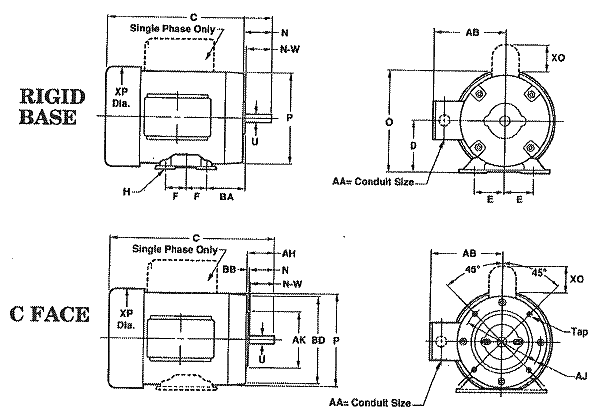 25
26
14.Explosion Proof
Type of Protection
Temperature Class
Explosion Group
27
14.مقاوم الانفجار
درجة الحماية
نوع درجة الحرارة
مجموعة الانفجار
28
Permitted Class
Permitted Zones
Type of Protection
29
Permitted Class
Permitted Zones
نوع الحماية
30
Explosion Group (IEC)
Note : MEGS: Maximum Experimental Spark Gas
          MIC: Minimum Ignition Current
Temperature Class (Max Surface Temp)
31
مجموعة الانفجار (IEC)
Note : MEGS:  معملياًspark gas اقصى 
          MIC:اقل تيار للاشعال
نوع درجة الحرارة (اقصى درجة حرارة لسطح)
32
15.Bearing
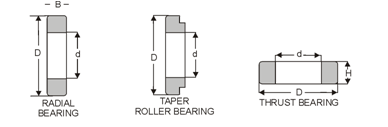 33
34
16.Construction form (IM)
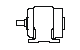 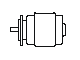 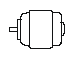 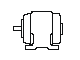 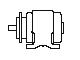 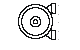 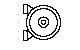 35
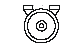 16.Construction form (IM)
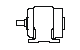 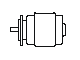 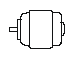 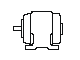 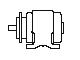 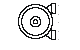 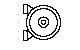 36
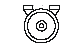 Construction form (IM)(Vertical)
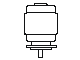 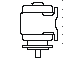 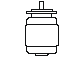 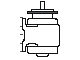 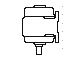 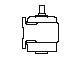 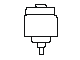 37
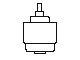 Construction form (IM)(Vertical)
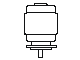 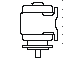 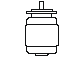 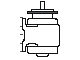 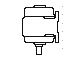 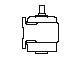 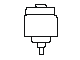 38
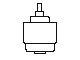 Thank You
39